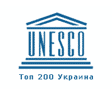 Національний рейтинг
ВНЗ України

“Топ-200”
відділ міжнародних проектів
18 червня 2015 р.
“Топ-200 Україна”, 2015
Оцінка міжнародного визнання
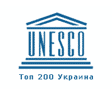 “Топ-200 Україна”, 2015
Оцінка міжнародного визнання
Цього року – дев’ятий випуск рейтингу. Його методика побудована відповідно до міжнародних принципів ранжирування університетів і передбачає проведення порівняльного аналізу досягнень вишів різних типів на основі низки універсальних критеріїв.

Діяльність ВНЗ оцінюється з допомогою агрегованого показника (інтегрального індексу), який формується на підставі індикаторів прямого вимірювання (80%), експертного оцінювання якості підготовки випускників вишів представниками роботодавців і академічного співтовариства (15%), а також із використанням міжнародних наукометричних і веб-метричних даних (5%). Інтегральний індекс представлено трьома складниками: якість науково-педагогічного потенціалу, якість навчання, міжнародне визнання.
“Топ-200 Україна”, 2015
Оцінка міжнародного визнання
Враховуючи дуже близькі значення інтегральних показників (Iз) Національного технічного університету України "Київський політехнічний інститут" і Київського національного університету 
ім. Т.Шевченко, та їх значний відрив від групи інших університетів, цього року також як і в попередньому, команда проекту «Топ 200 Україна» вирішила розмістити їх на загальному першому/другому місці.
Дякую за увагу!


ВІДДІЛ МІЖНАРОДНИХ ПРОЕКТІВ
http://ipd.kpi.ua/